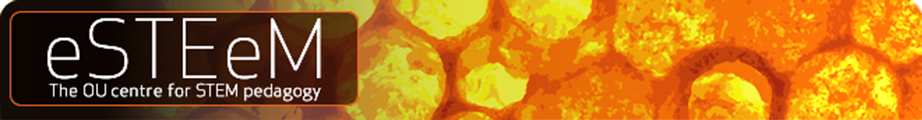 Student perceptions and development of employability skills in a multidisciplinary, level 4 science module
Dr Fiona Aiken FHEA – F.J.Aiken@open.ac.uk 
Dr Chris Hutton SFHEA – Christopher.Hutton@open.ac.uk 
Staff Tutors in Earth and Environmental Science
The Open University
Outline
Background
Context 
Research questions and approach
Results and Discussion 
Conclusions
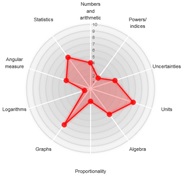 Background
The national picture
Employability skills have to be embedded in all HE courses
Key review – Wakenham, 2016
Skills development is strongly liked to Personal Development Planning (PDP)
Students are encouraged to self-assess skills, and then reflect to plan improvements. 
E.g. Kolb’s Learning Cycle
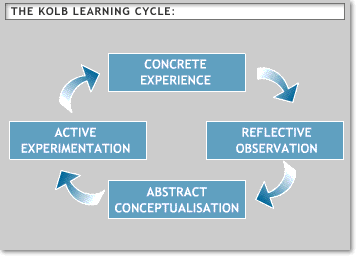 Image credit: https://www2.le.ac.uk/departments/doctoralcollege/training/eresources/teaching/theories/kolb
Context
Skills development on S112
Science: concepts and practice
New, multidisciplinary module from Oct 2017
60 credits
FHEQ Level 4
Focussed on skills




Students regularly self-assess skills using a radar diagram
Required in each of 6 assignments, with reflection
Context
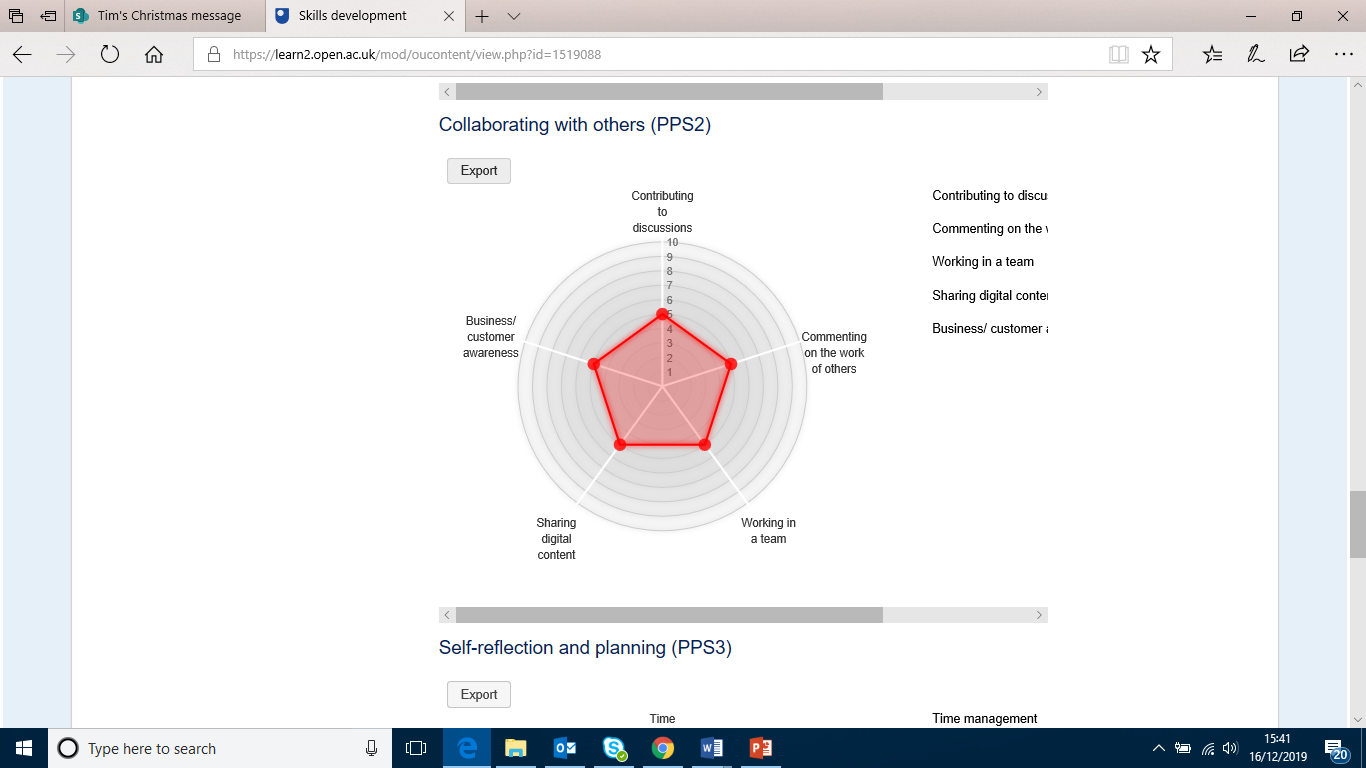 We looked at two groups of Learning Outcomes
1. Collaborating with others …
Context
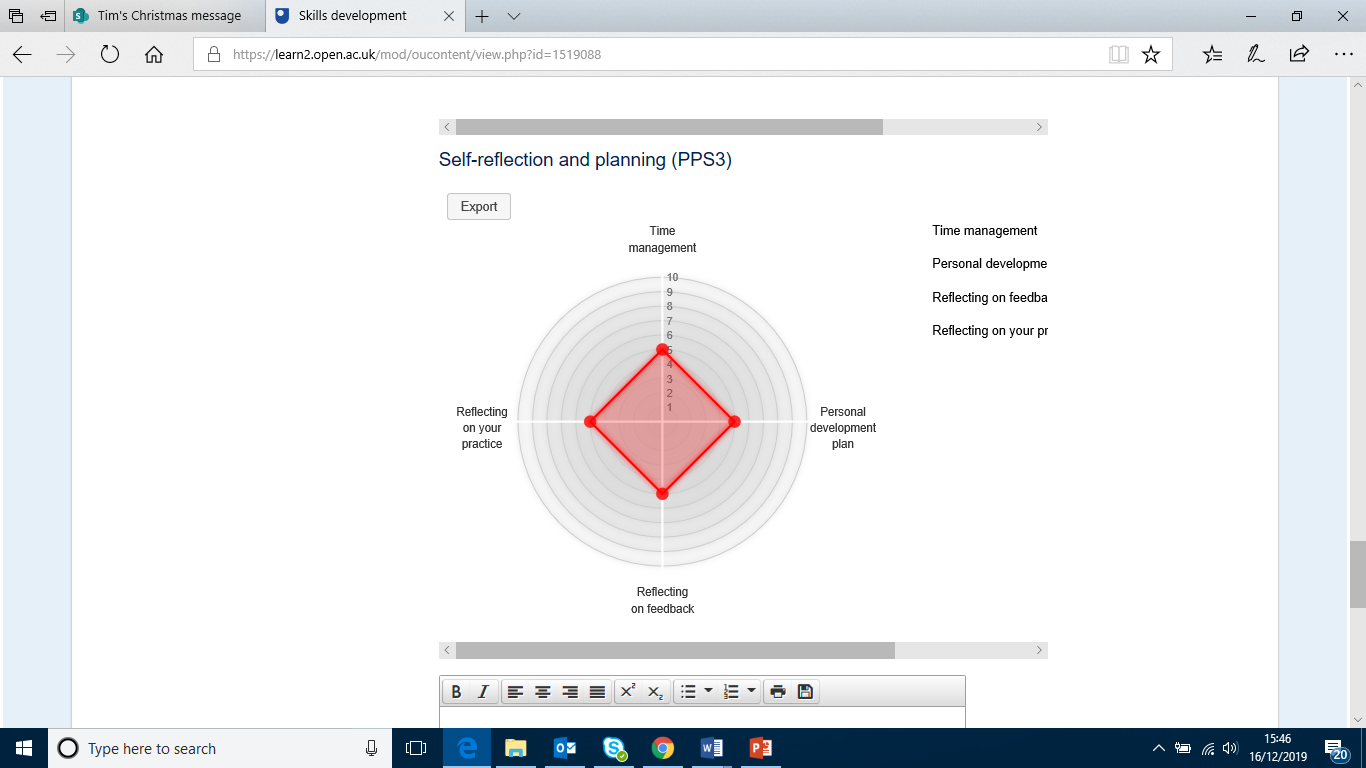 2. Self reflection and planning…
Research Question 1 and Approach
Tutor Focus Group
a
Assignment submissions
Student Questionnaire
To what extent do students demonstrate development of employability skills through S112?
a
a
Research Question 2 and Approach
a
a
Results and discussion
Initial quantitative results
Analysed student self assessment scores in assignments
Analysed student opinions of radar diagrams using Likert scale

These are interim results – to be enriched by qualitative data
Results from free text questions, and tutor focus group to be analysed (thematic analysis)
Results and Discussion
Student assignments (n = 19) : Collaborating with others
Results and Discussion
Student assignments (n = 18): Self reflection and planning
Results and Discussion
Student questionnaire (n = 115; 18% response rate)
Of the skills we looked at:
> 80 – 85% thought they were “important” and “developed well by the module”, except…
Business and Customer Awareness (31% and 37%)

93% used the radar diagrams tool
Of these, 65 % only used them to complete an assessment
Results and Discussion
Student Questionnaire
Conclusions
Students showed improvement in self-assessment scores, except Business and Customer Awareness
Questionnaire supports this - least valued skill
Embed at qualification level, not module
Most engaged with radar diagrams to gain marks
Majority found radar diagrams usable and understandable
< 50 % students found value in radar diagrams for PDP

Future work: qualitative data analysis on tutor focus groups and open questions from questionnaire
References
Archer, W. and Davison, J. (2008) Graduate Employability: What do employers think and want? [Online], The council for Industry and Higher Education https://aces.shu.ac.uk/employability/resources/0802Grademployability.pdf (Accessed 26 Jan 2018)
Higher Education Policy Unit (2015) Employability; Degrees of Value, [online] https://www.hepi.ac.uk/2015/12/10/2928/ (accessed 18th Apr 2019)
Lowden, K., Hall, S., Elliot, D. and Lewin, J. (2011) Employers’ perceptions of the employability skills of new graduates [Online], Edge Foundation. Available at https://aces.shu.ac.uk/support/staff/employability/resources/Edge_employability_skills.pdf (Accessed 26th Jan 2018)
Wakeham, W. (2016) Wakeham review of STEM degree provision and graduate employability [Online], HM UK Government. Available at: https://www.gov.uk/government/uploads/system/uploads/attachment_data/file/518582/ind-16-6-wakeham-review-stem-graduate-employability.pdf  (Accessed 22 Feb 2017).
 Wakeham, W. (2017) Keynote presented at HEA STEM Conference 2017: Achieving Excellence in Teaching and Learning. Manchester, UK, 1-2 Feb [Online]. Available at https://www.heacademy.ac.uk/system/files/downloads/prof_sir_william_wakeham_hea_stem_conference_presentation.pdf (Accessed 26 Jan 2018).
Any questions?...
Thank-you for attending
Dr Fiona Aiken FHEA – F.J.Aiken@open.ac.uk 
Dr Chris Hutton SFHEA – Christopher.Hutton@open.ac.uk 
Staff Tutors in Earth and Environmental Science
The Open University

Acknowledgements: Isabella Henman, Jane Kendall-Nicholas and Niusa Marigheto